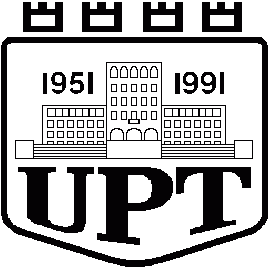 A language learning tool - Eng2AlbSL (English to Albanian Sign Language)

Polytechnic University of Tirana
Faculty of Information Technology
Hari Dimoshi, Fatjon Sakiqi, Besjana Muraku
13th Workshop “SEE&RE”
Bansko, BULGARIA 26-31 August 2013
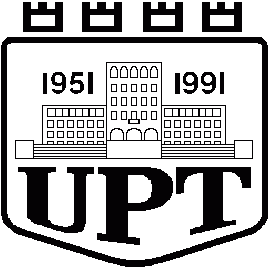 CONTENTS
Introduction
Why Hearing Impaired People?
Why Albanian Sign Language?
Why English?
Application
Reception
For the future
Conclusions
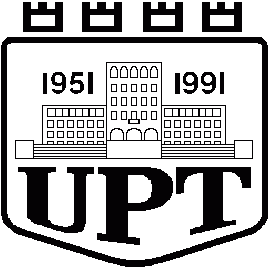 CONTENTS
Introduction
Why Hearing Impaired People?
Why Albanian Sign Language?
Why English?
Application
Reception
For the future
Conclusions
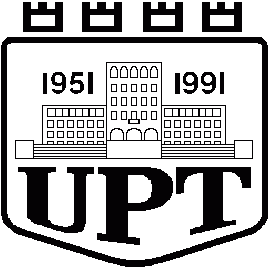 Introduction
Microsoft Imagine Cup 2013 National Contest

Make a software application with the potential to make a positive contribution to the betterment of society.

Usage of Microsoft technologies and products
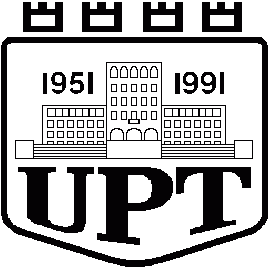 Introduction (2)
Build a language learning software, targeting people with hearing imparities.
Native Language: Albanian Sign Language
Foreign Language: Written English

Case Scenarios:
English to Albanian Sign Language
Albanian Sign Language to English
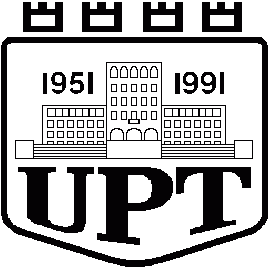 CONTENTS
Introduction
Why Hearing Impaired People?
Why Albanian Sign Language?
Why English?
Application
Reception
For the future
Conclusions
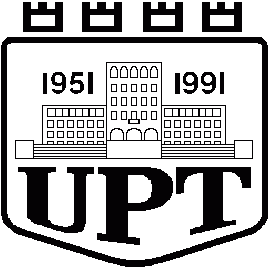 Why Hearing Impaired People?
Opportunities
They have skills, talent, and knowledge.
They can and want to attend college and work.
Community
Hearing impaired community in Albania : 207’000    .
Insufficientsupport from society and government.
Difficulties
They have difficulty in developing satisfactory language skills.
[1]
[1] Karin Hoyer, 2007. "Albanian Sign Language: Language Contact, International Sign and Gesture”.
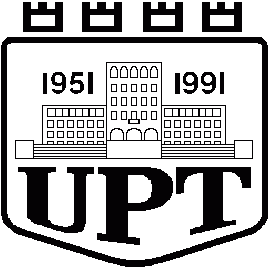 CONTENTS
Introduction
Why Hearing Impaired People?
Why Albanian Sign Language?
Why English?
Application
Reception
For the future
Conclusions
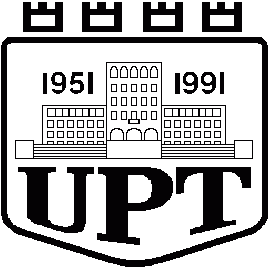 Why Albanian Sign Language?
There is no International Sign Language

Every culture has its own sign language and language of signs

In most cases it’s the first language to be learned as a child
Written language is a secondary language

Albanian Sign Language is relatively well studied compared to most sign languages
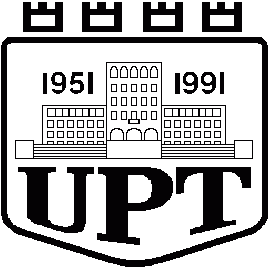 CONTENTS
Introduction
Why Hearing Impaired People?
Why Albanian Sign Language?
Why English?
Application
Reception
For the future
Conclusions
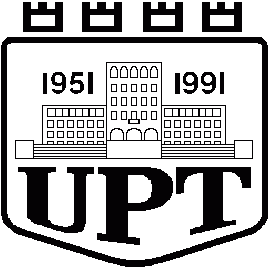 Why English?
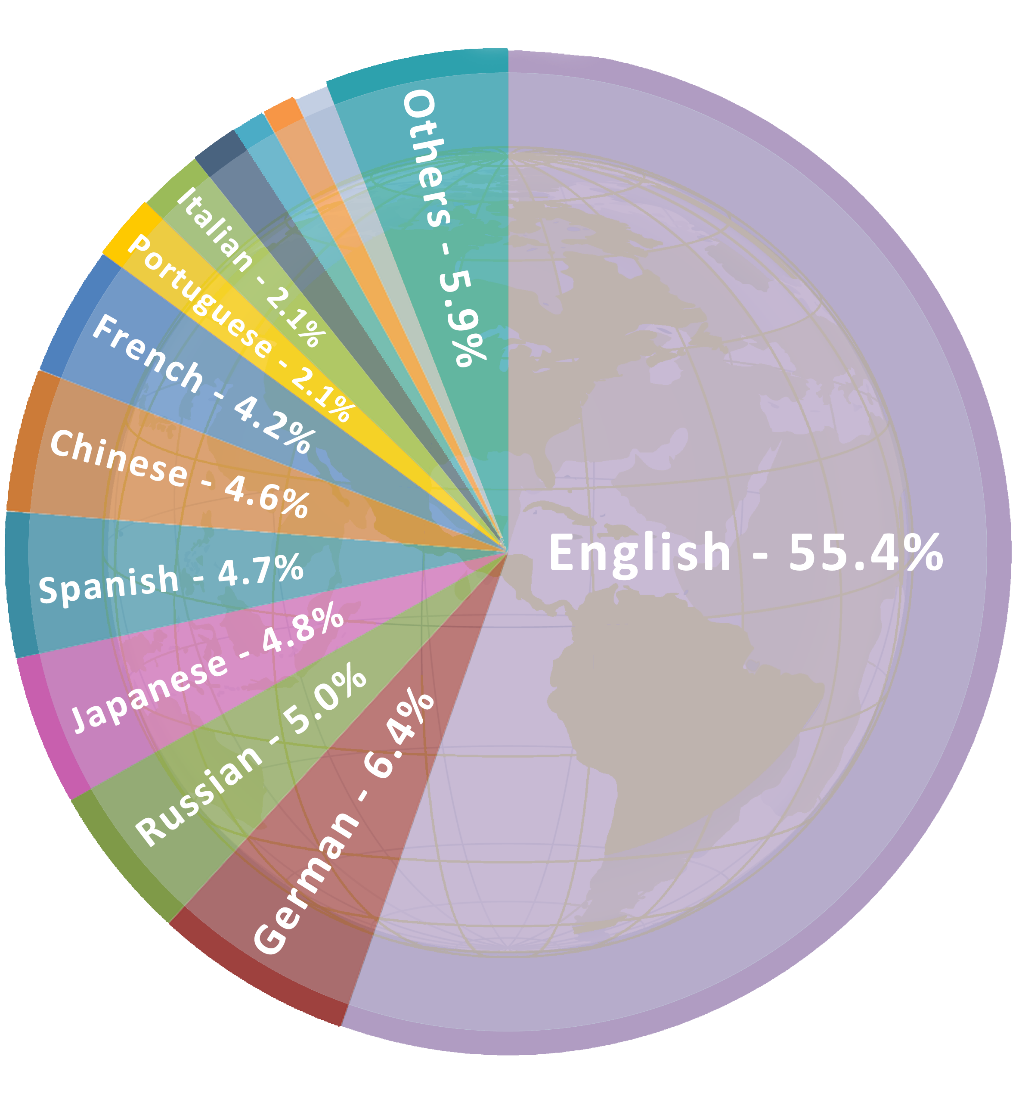 Communication and information are crucial in a society

Nowadays internet is the main source of information

Thanks to Internet, the education process has
 changed significantly

Content in internet : 55% in the English language
[2]
[2] "Usage of content languages for websites". W3Techs.com. Retrieved 25 August 2013.
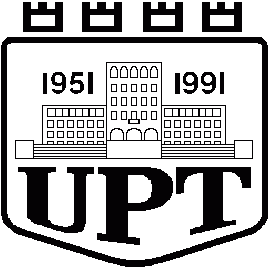 CONTENTS
Introduction
Why Hearing Impaired People?
Why Albanian Sign Language?
Why English?
Application
Reception
For the future
Conclusions
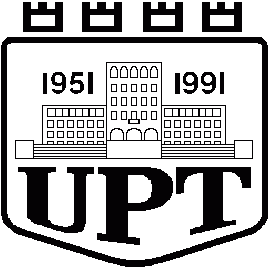 Application
Platform, development tools and technologies
Windows 8 WinRT Application Platform.
To be used also on touch-capable devices, but not only.
Microsoft Azure Cloud Storage
Visual Studio 2012

Concept
English to Albanian Sign Language Dictionary
English Language Learning Method

Consultancy
ANAD (Albanian National Association of the Deaf), Pedagogical Specialists
Department of Informatics: Prof.As.Dr. Elinda Kajo Meçe
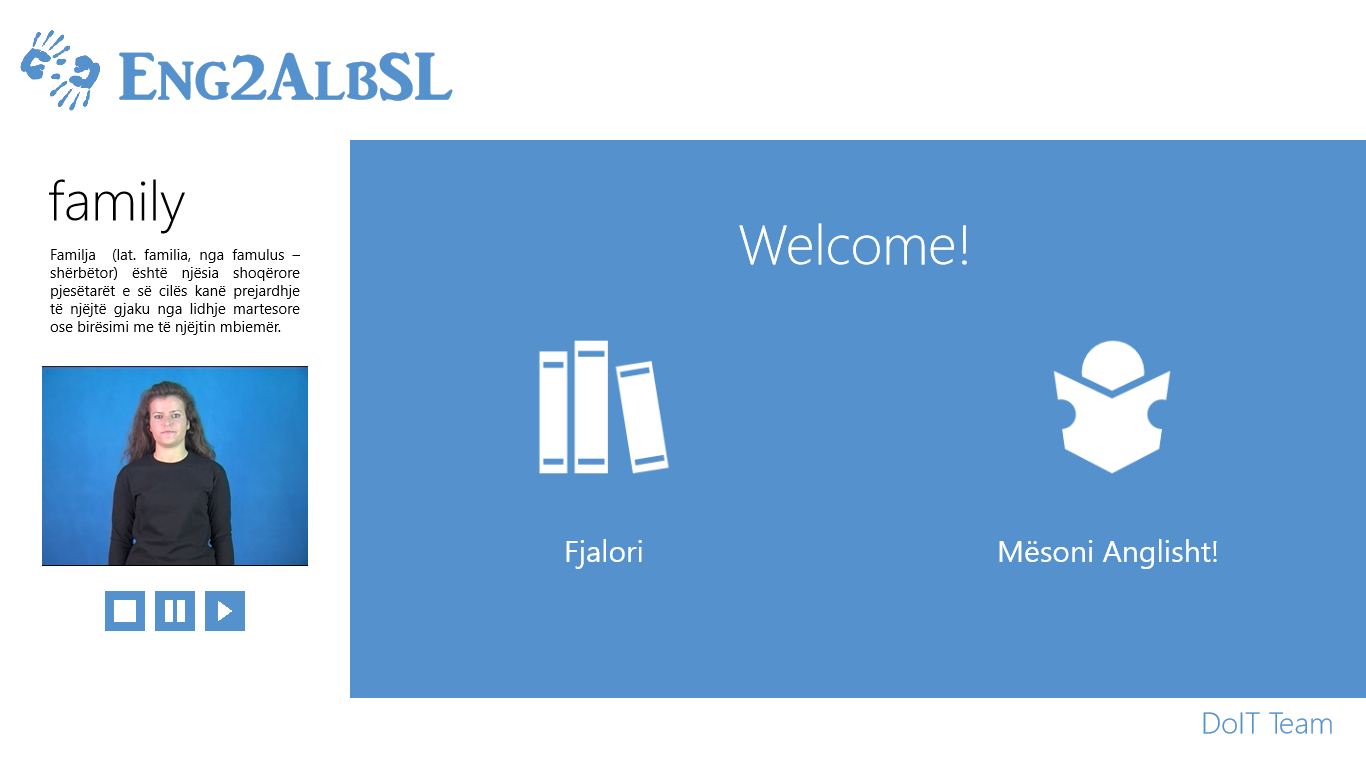 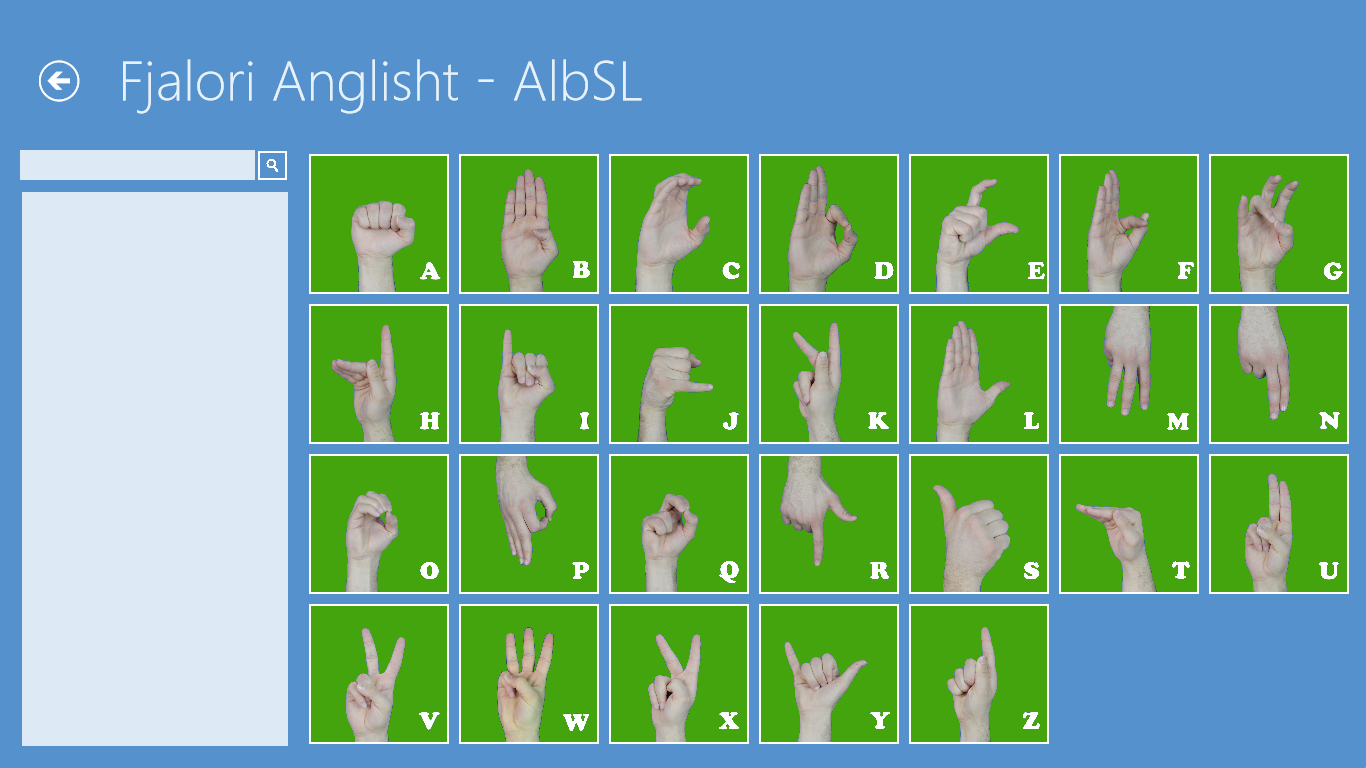 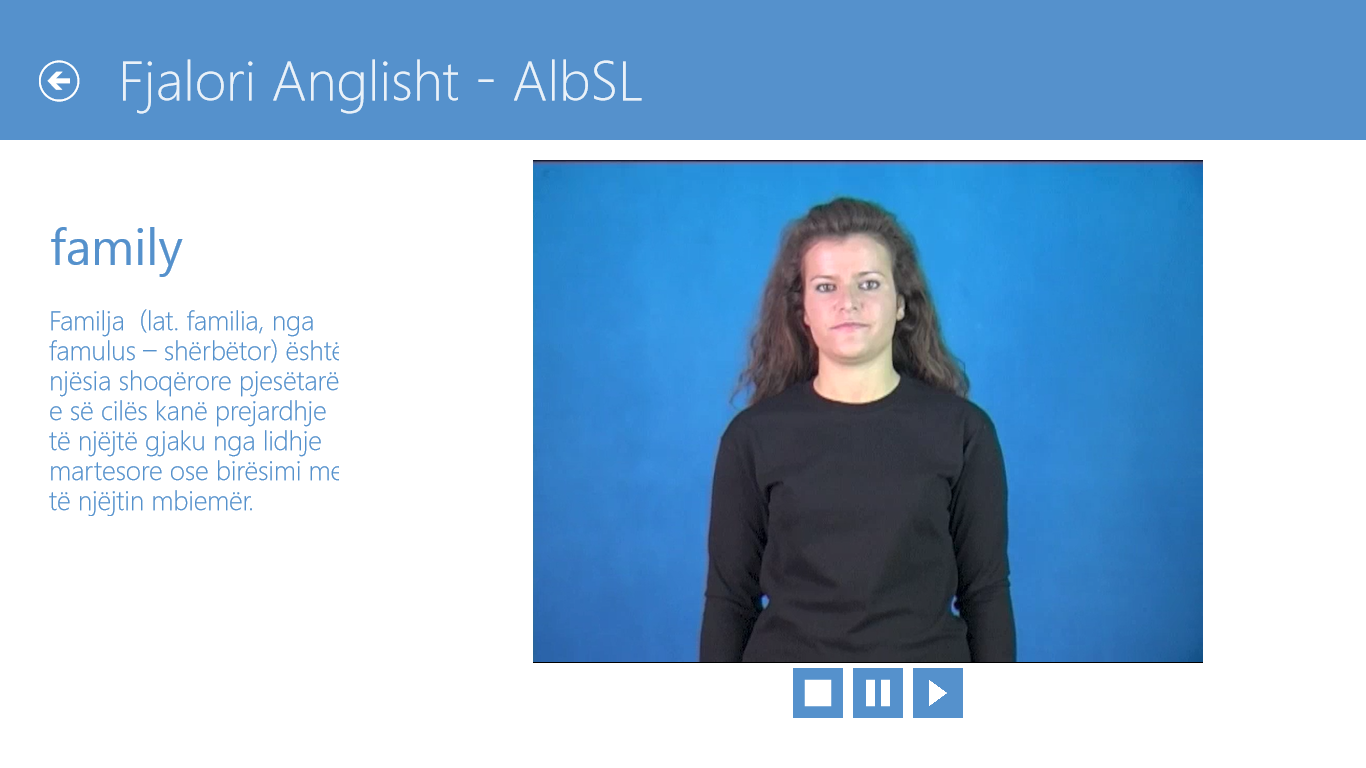 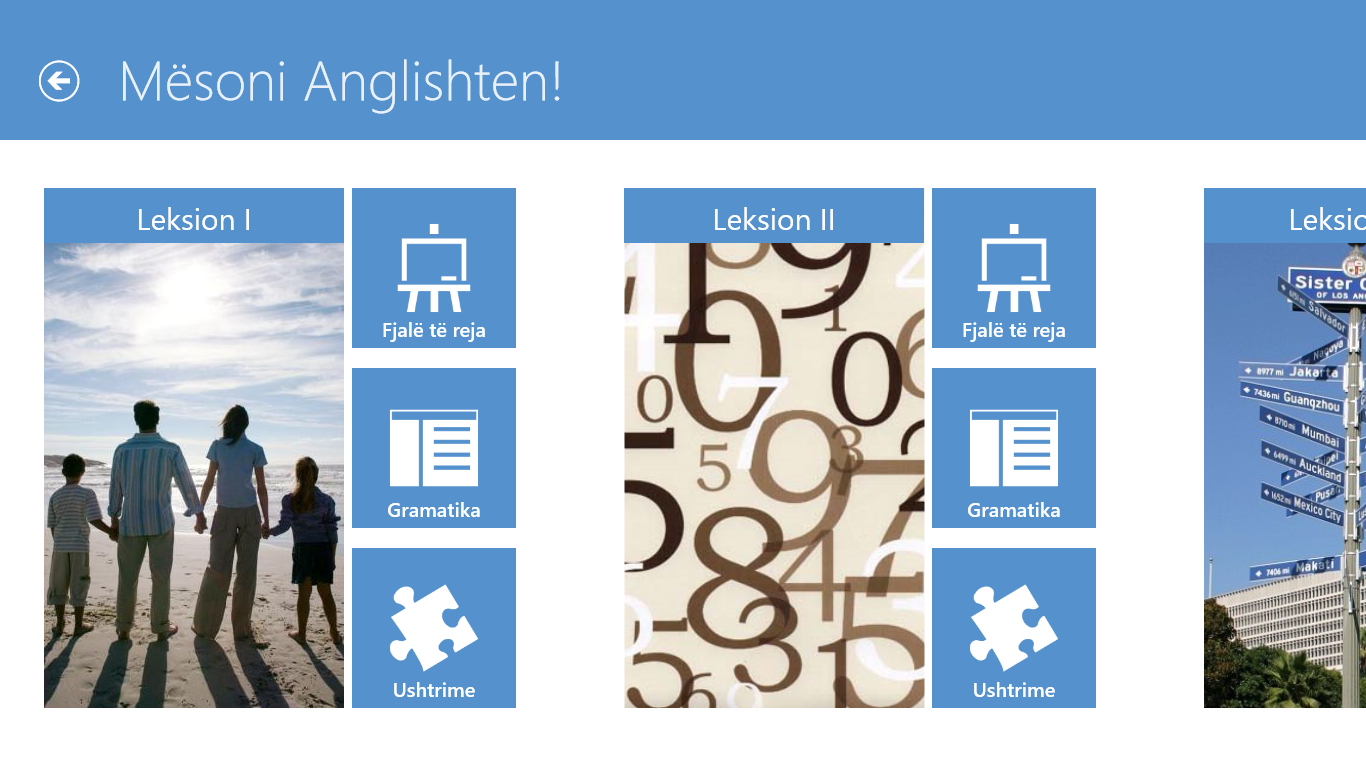 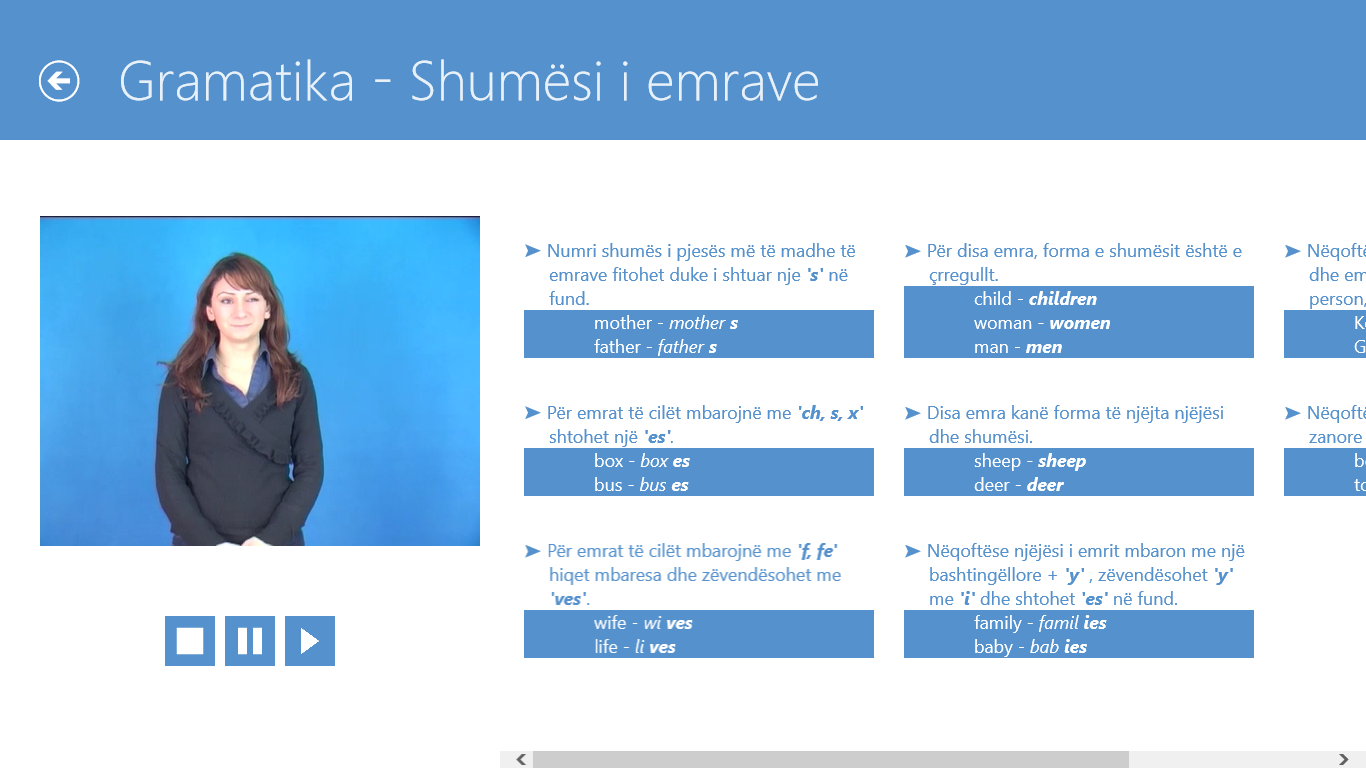 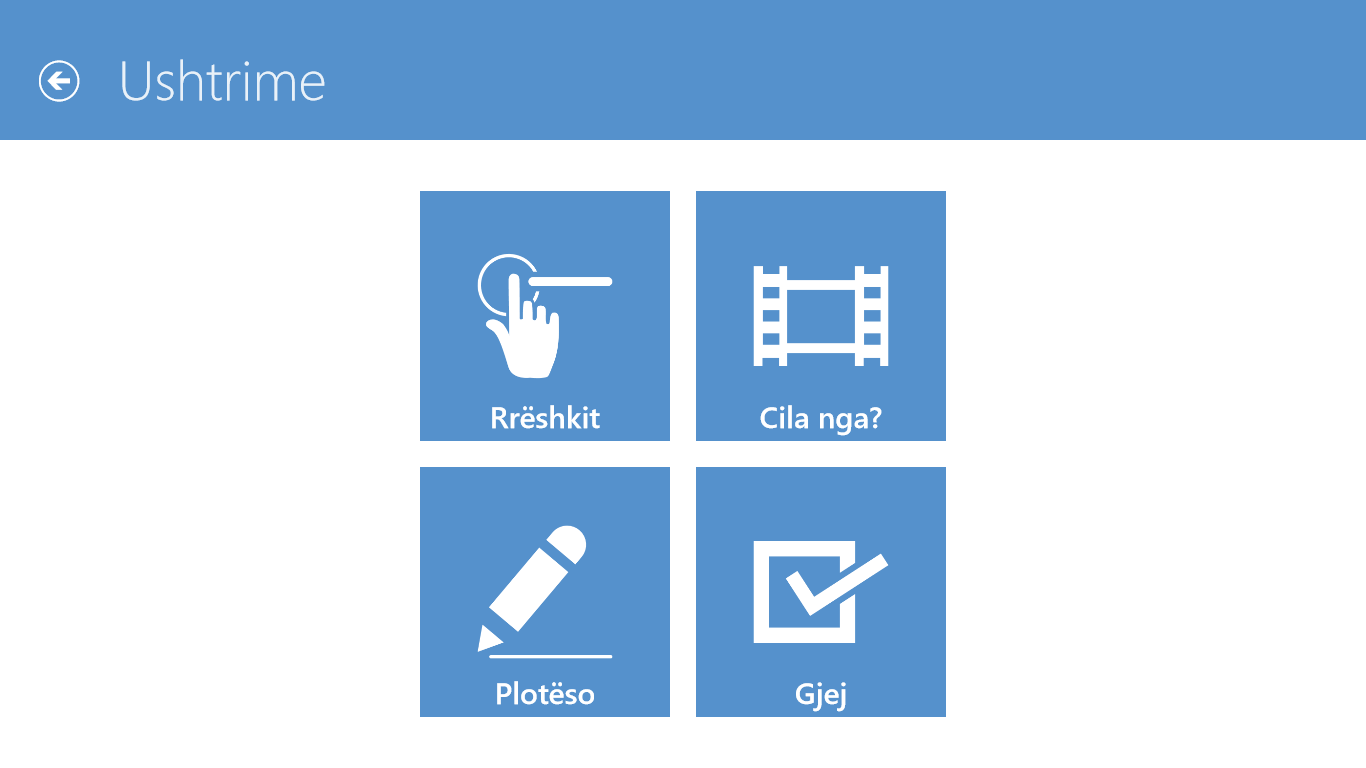 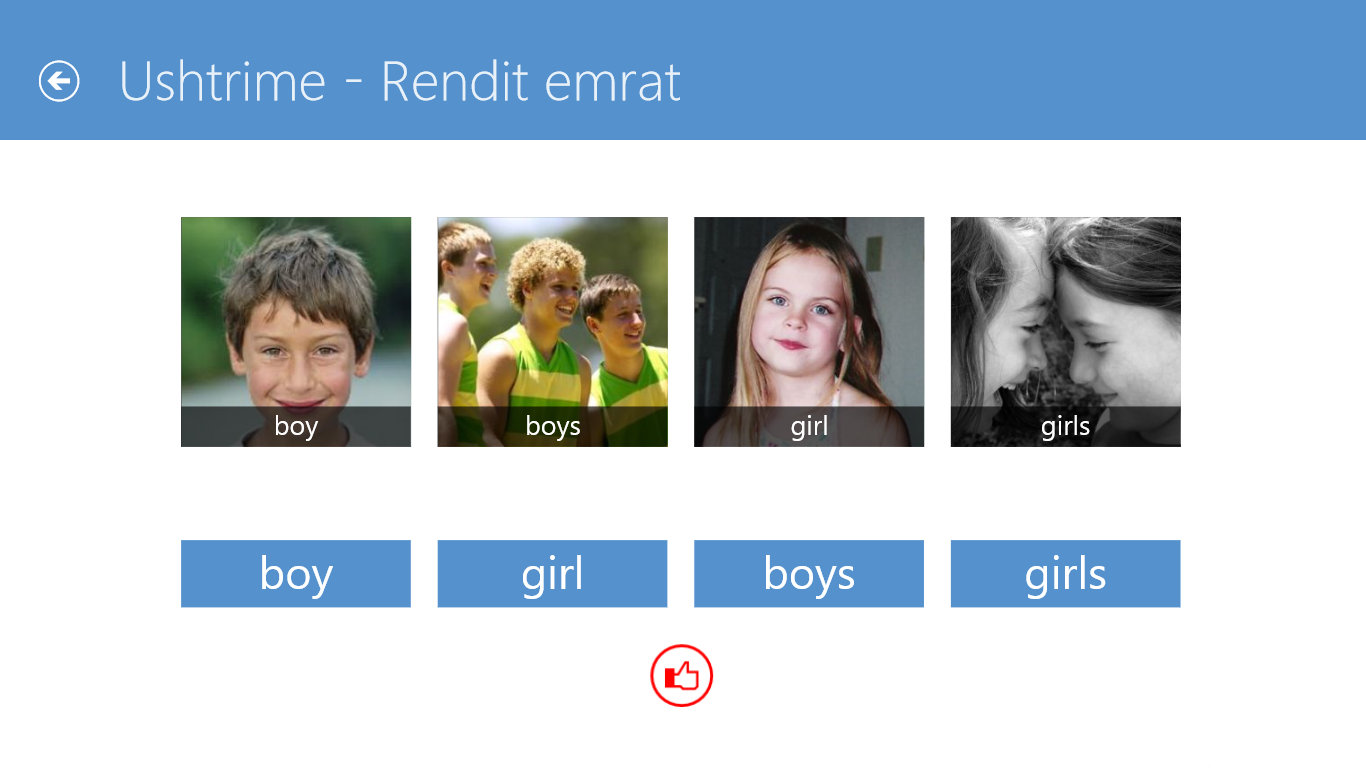 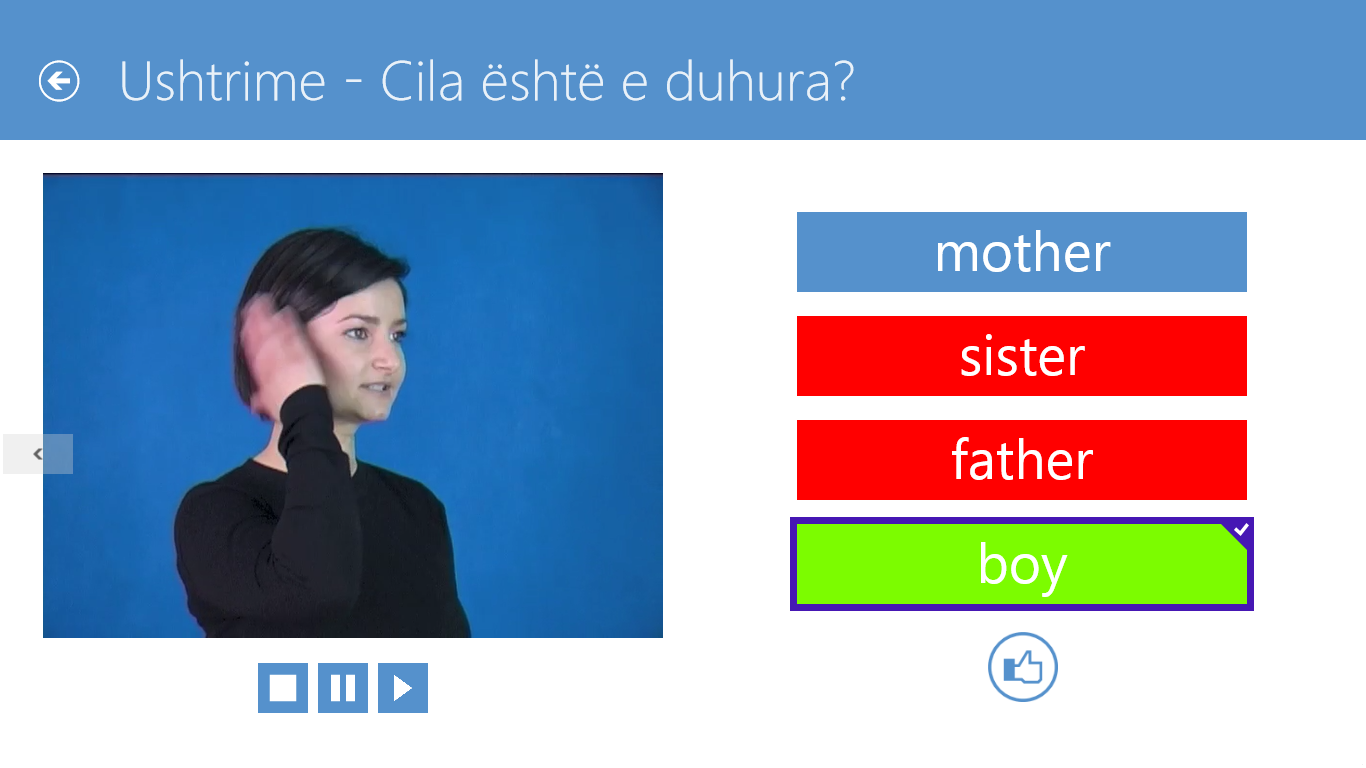 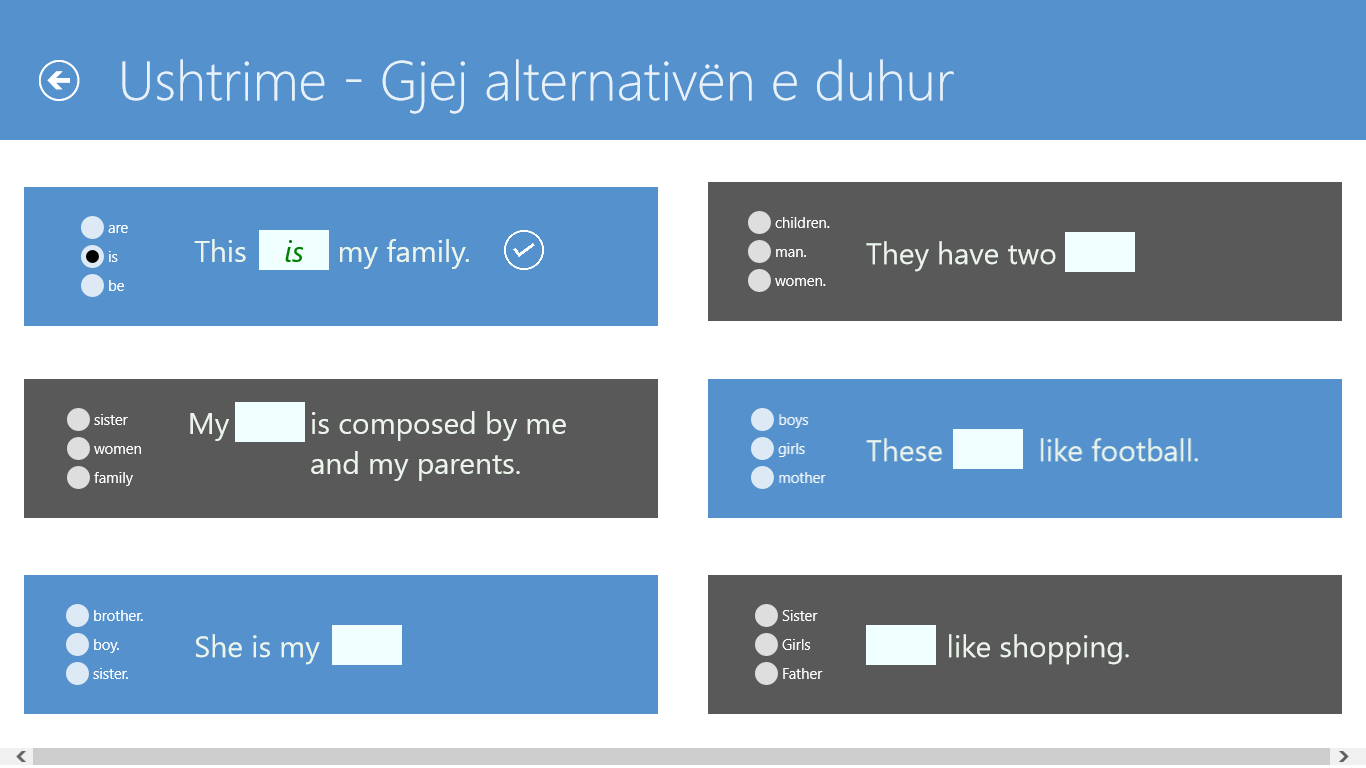 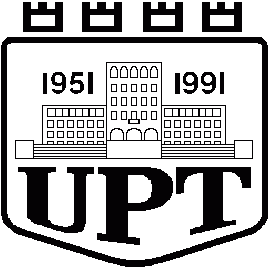 CONTENTS
Introduction
Why Hearing Impaired People?
Why Albanian Sign Language?
Why English?
Application
Reception
For the future
Conclusions
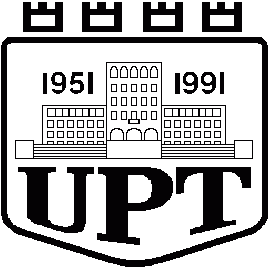 Reception
Winner of Microsoft’s Imagine Cup 2013 National Contest

2013 Albanian ICT Awards – ICT Creativity of the Year Nominee

Very well accepted by the Albanian National Association for the Deaf – further collaborative development is on schedule

Well accepted from the only public school for deaf and hearing impaired people in Tirana
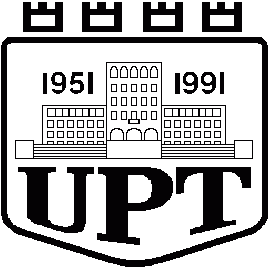 CONTENTS
Introduction
Why Hearing Impaired People?
Why Albanian Sign Language?
Why English?
Application
Reception
For the future
Conclusions
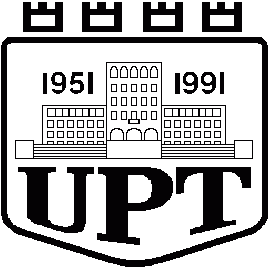 For the future
Refinement of current version , database population

New module: Albanian Sign Language to Written English
Gesture interpretation: Microsoft Kinect

Possibility to migrate to Open Source technologies
Decrease development costs at minimum
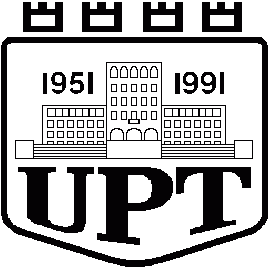 CONTENTS
Introduction
Why Hearing Impaired People?
Why Albanian Sign Language?
Why English?
Application
Reception
For the future
Conclusions
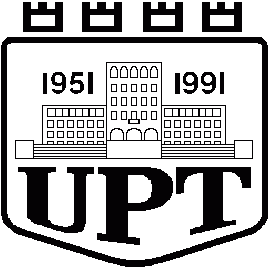 Conclusions
Hearing Impaired community:
 Language learning in traditional methods is hardly productive
 Developed a more appropriate solution
Result was satisfactory

Developing team:
  Enrich our programming abilities
  Improve team-work experience
  Joy and satisfaction to receive positive feedback from the HI community
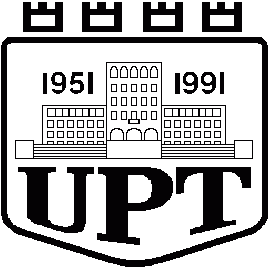 Thank you!



Questions?
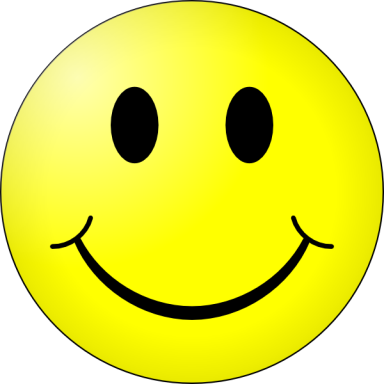